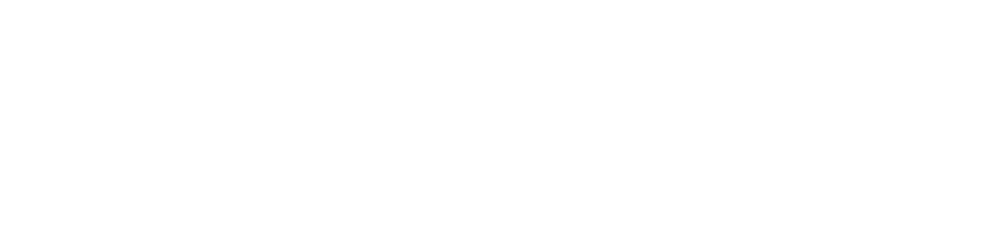 Sunday Evening
Galatians 6:1-10
Joshua Tapp
True Words Baptist Church – 1377 S. 20th St. Louisville, KY – TrueWordsBaptist.org
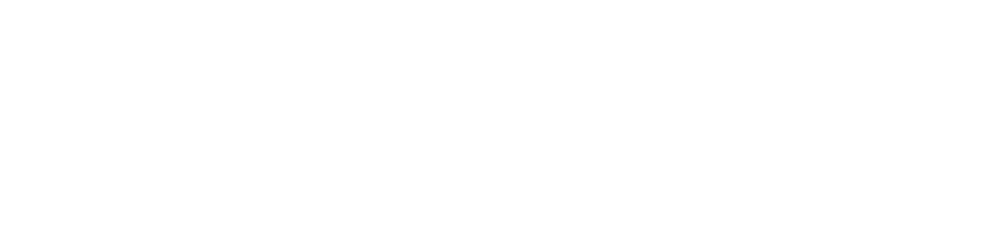 Title of the Sermon
The Laws of Thy God: Every Man Bear
His Own Burden
True Words Baptist Church – 1377 S. 20th St. Louisville, KY – TrueWordsBaptist.org
Galatians 6:1-2  Brethren, if a man be overtaken in a fault, ye which are spiritual, restore such an one in the spirit of meekness; considering thyself, lest thou also be tempted.  2 Bear ye one another's burdens, and so fulfil the law of Christ.
Galatians 6:3-5  For if a man think himself to be something, when he is nothing, he deceiveth himself.  4 But let every man prove his own work, and then shall he have rejoicing in himself alone, and not in another.  5 For every man shall bear his own burden.
Genesis 2:15  And the LORD God took the man, and put him into the garden of Eden to dress it and to keep it.
Psalm 128:2  For thou shalt eat the labour of thine hands: happy shalt thou be, and it shall be well with thee.
Genesis 3:19  In the sweat of thy face shalt thou eat bread, till thou return unto the ground; for out of it wast thou taken: for dust thou art, and unto dust shalt thou return.
Proverbs 20:11  Even a child is known by his doings, whether his work be pure, and whether it be right.
Haggai 2:4  Yet now be strong, O Zerubbabel, saith the LORD; and be strong, O Joshua, son of Josedech, the high priest; and be strong, all ye people of the land, saith the LORD, and work: for I am with you, saith the LORD of hosts:
Ephesians 4:28  Let him that stole steal no more: but rather let him labour, working with his hands the thing which is good, that he may have to give to him that needeth.
Acts 20:34-35  Yea, ye yourselves know, that these hands have ministered unto my necessities, and to them that were with me.  35 I have shewed you all things, how that so labouring ye ought to support the weak, and to remember the words of the Lord Jesus, how he said, It is more blessed to give than to receive.
1 Thessalonians 4:9-10  But as touching brotherly love ye need not that I write unto you: for ye yourselves are taught of God to love one another.  10 And indeed ye do it toward all the brethren which are in all Macedonia: but we beseech you, brethren, that ye increase more and more;
1 Thessalonians 4:11-12  And that ye study to be quiet, and to do your own business, and to work with your own hands, as we commanded you;  12 That ye may walk honestly toward them that are without, and that ye may have lack of nothing.
2 Thessalonians 3:6-7  Now we command you, brethren, in the name of our Lord Jesus Christ, that ye withdraw yourselves from every brother that walketh disorderly, and not after the tradition which he received of us.  7 For yourselves know how ye ought to follow us: for we behaved not ourselves disorderly among you;
2 Thessalonians 3:8-9  Neither did we eat any man's bread for nought; but wrought with labour and travail night and day, that we might not be chargeable to any of you:  9 Not because we have not power, but to make ourselves an ensample unto you to follow us.
2 Thessalonians 3:10  For even when we were with you, this we commanded you, that if any would not work, neither should he eat.
2 Thessalonians 3:11  For we hear that there are some which walk among you disorderly, working not at all, but are busybodies.
2 Thessalonians 3:12-15  Now them that are such we command and exhort by our Lord Jesus Christ, that with quietness they work, and eat their own bread.  13 But ye, brethren, be not weary in well doing.  14 And if any man obey not our word by this epistle, note that man, and have no company with him, that he may be ashamed.  15 Yet count him not as an enemy, but admonish him as a brother.
Proverbs 12:11  He that tilleth his land shall be satisfied with bread: but he that followeth vain persons is void of understanding.
Exodus 20:9  Six days shalt thou labour, and do all thy work:
John 9:4  I must work the works of him that sent me, while it is day: the night cometh, when no man can work.
John 11:9  Jesus answered, Are there not twelve hours in the day? If any man walk in the day, he stumbleth not, because he seeth the light of this world.
Romans 8:28  And we know that all things work together for good to them that love God, to them who are the called according to his purpose.
1 Corinthians 13:11  When I was a child, I spake as a child, I understood as a child, I thought as a child: but when I became a man, I put away childish things.
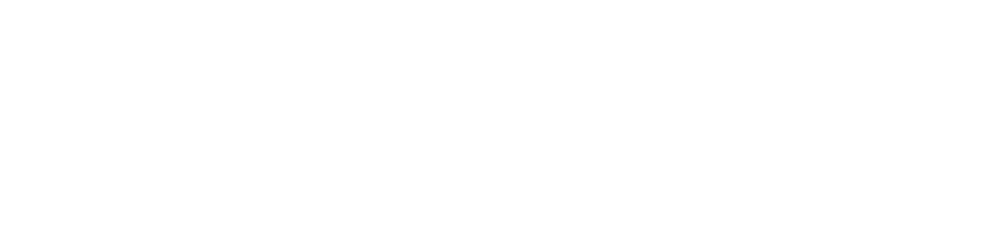 Visit Us:

TrueWordsBaptist.org
True Words Baptist Church – 1377 S. 20th St. Louisville, KY – TrueWordsBaptist.org